Air Masses & Fronts
Air masses
Definition of Air masses
A very large parcel of air, that possesses relatively uniform qualities of temperature, density an humidity in the horizontal dimension.
Fronts
Introduction
Jacob Bjerknes
He was the meteorologist.

 He first coined the term “front”
What is a front?
A narrow transition zone, or boundary, between disparate synoptic scale air masses whose primary discontinuity is density.
Definition
The discontinuity b/w two air masses of different characteristics is called a front.


A zone of discontinuity b/w unlike air masses is called a front.
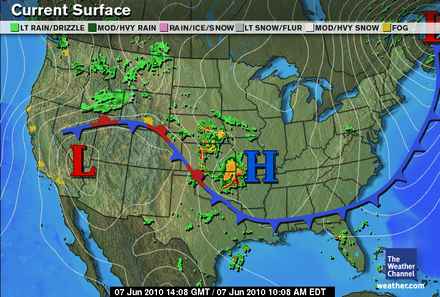 Types of Fronts
Cold
Warm
Occluded
Stationary
Cold front
When the cold air is the aggressor,
It undergoes the warmer air and forces it upwards it is called a cold front.
Symbol:

 Marked on a map with a blue line and blue triangles pointing towards the warm air.

 Slopes of 1/50 to 1/150.
Cold front
3-D image:
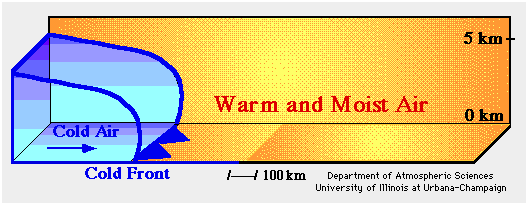 Squall line
It result when several storms align themselves on a cold front .
Warm front
When the warm air mass infringes upon a cooler one, the lighter warmer air overrides the cooler air this produces a boundary called a warm front.
Symbol:
 
Marked on a map by a red line with red semi-circles pointed towards the cool air.


 Slope ranges from 1/100 to 1/300.
Warm front
3-D image
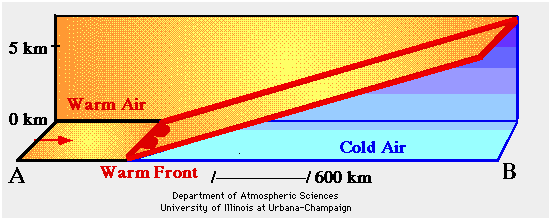 Stationary front
When neither air masses displaces the other, their common “boundary” is a stationary front.
Symbol:

Marked by alternating blue lines & blue triangles ) and red lines & red semi-circles
Occluded front
When a cold front overtakes a warm front, an occluded front is formed.
Symbol:
Marked by a purple line with alternating purple triangles and purple semi-circles, all pointing in the direction of the frontal movement.
Frontal zone
‘’The areas where air masses having different characteristics are collided with one another are said to be as frontal zones.’’
Important frontal zones
Arctic and Antarctic frontal zones
Polar frontal zones
Mediterranean frontal zones
Arctic and Antarctic
Arctic and Antarctic air masses collide with polar maritime air masses.
 Frontal zones lie over Central Alaska, Northern Canada, Greenland, and Antarctica.
Polar frontal zone
Cool air masses of sub polar area are collided with cold air masses of polar areas.

 Frontal zones lie Central north America, Southern Greenland and Siberia.
Mediterranean frontal zone
Cool air masses of Europe collide with hot dry air masses of Africa.

 Frontal zones lie over Mediterranean sea.
Movement Of Fronts
Predicting the movement of fronts can be more complex than forecasting the baroclinic low.

 Fronts may extend for hundreds of miles and not all portions of the front will move at the same speed.
Movements of Fronts
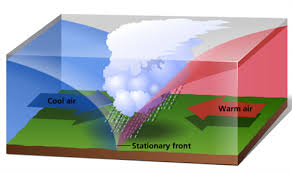 Methods Of Frontal Movements
There are two types of frontal movements.

Continuity/Extrapolation
Persistence
Method of Movements of Fronts
Continuity/Extrapolation:
Its  predicts a trend based on the entire history
of past movements of the front
Persistence:
Its similar to Extrapolation but is less reliable
because it only looks at the front's activity in the
last two-three hours, rather than the entire
history.
Specific Fronts Movements
Warm fronts most often extend from the northeast through southeast .
 They generally move toward the northeast at an average speed of 10 knots.
Specific Fronts Movements
Cold fronts most often extend from the southwest  but may extend from the west or northwest quadrant. 
 They generally move toward the southeast.
Occluded front
Occluded front "wraps around" the baroclinic low as the low moves off of the frontal boundary back into the colder air.
Stationary front
When warm air meets cold air no movement occur
 Rain may fall for many days
Depressions and anticyclones
Depression
Under a depression air is rising, forming an area of low pressure at the surface. This rising air cools and condenses and helps encourage cloud formation, so the weather is often cloudy and wet. In the Northern Hemisphere winds blow in anticlockwise direction around a depression.
Depression in fronts
Rising air  lead to a low pressure system or depression.
     
 Frontal depressions from where the warm air mass (from equator) meets the cold air mass (from the poles).
Anticyclone
An atmospheric high- pressure cell, involving the divergence of air, which subsides at and flow spirally out of the center, is called an anticyclone.
Fronts in Anticyclone
Anticyclone also known as high pressure system.
Anticyclone occurs when the weather is dominated by stable conditions. 
 Due to stable condition, cloud formation is inhibited so weather is usually settled with only small amounts of cloud cover.
Conclusion
Any questions